DAH1B3 Pengantar Manajemen dan Bisnis
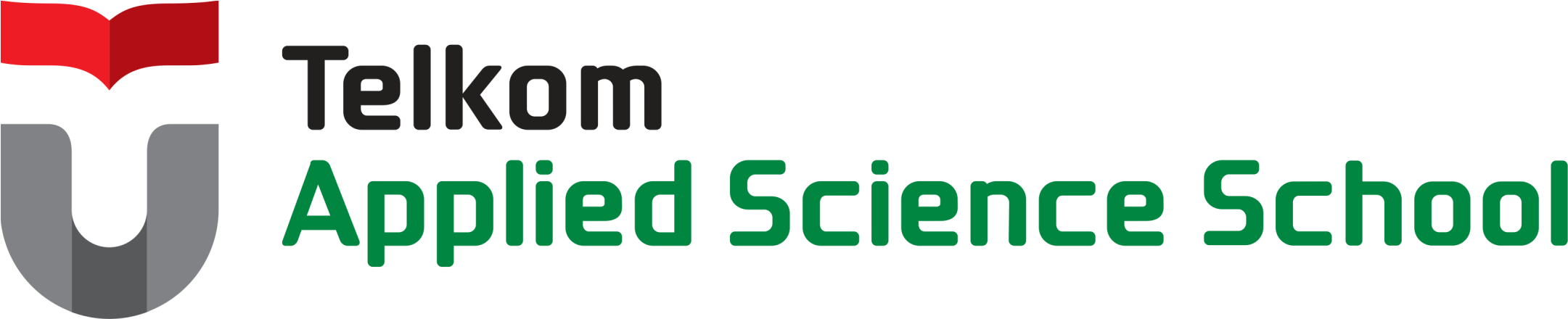 Konsep ORGANISASI BISNIS
- EKA WIDHI YUNARSO -
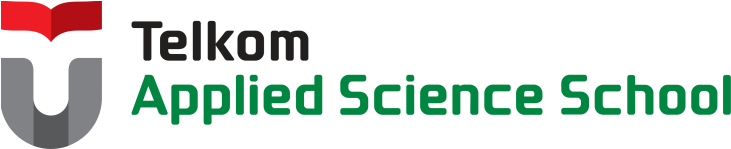 BISNIS adalah…
“
merupakan kegiatan usaha yang terorganisasi
 untuk menghasilkan dan menjual barang & jasa 
Guna mendapatkan keuntungan 
dalam memenuhi kebutuhan masyarakat 

Hughes & Kapoor
”
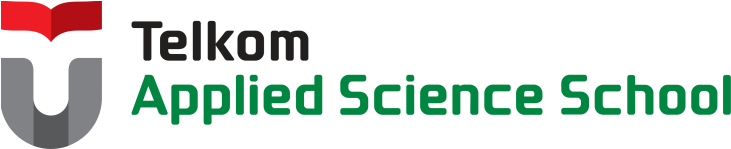 bisnis adalah…
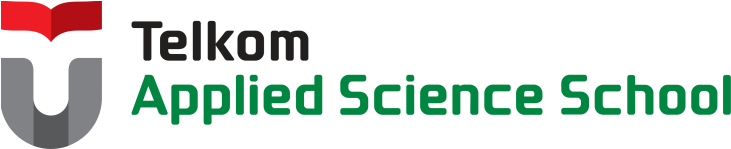 Tujuan BISNIS
Profit
Pengadaan barang atau jasa untuk memenuhi kebutuhan
Kesejahteraan bagi pemilik faktor produksi dan masyarakat
Membuka lapangan pekerjaan
Eksistensi perusahaan dalam jangka panjang
Kemajuan dan pertumbuhan
Prestise dan prestasi
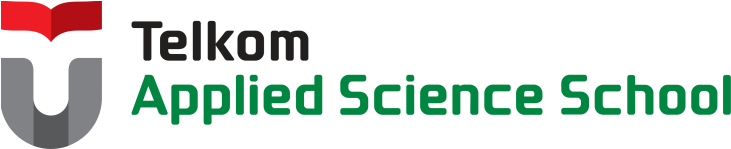 Klasifikasi kegiatan bisnis
Transportasi dan komunikasi
Finansial, asuransi
Real estate
Usaha jasa
Pemerintahan/sector publik
Pertanian
Produksi bahan mentah
Pabrik/manufaktur
Konstruksi
Perdagangan besar dan kecil
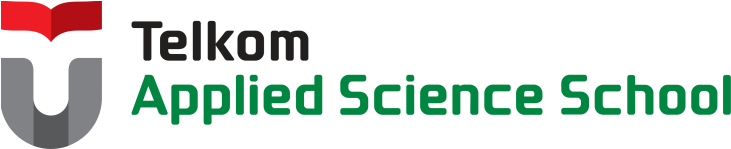 Bentuk pemilikan bisnis
Perusahaan Perseorangan
Firma 
CV (Commanditer Vennootschap)
PT Perseroan Terbatas
Koperasi 
Yayasan
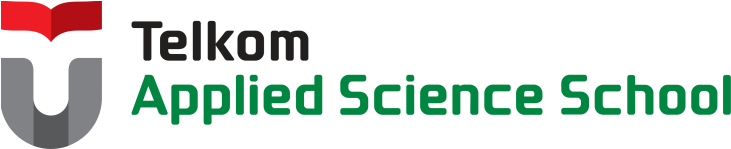 Bentuk pemilikan bisnis
Perusahaan Perseorangan
tidak ada aturan khusus dalam mendirikan perusahaan 
Jika meminjam modal kepada bank, harus melengkapi sertifikat tanah, Surat Ijin Mendirikan Bangunan (SIMBA), SIUP (Surat Ijin Usaha Perdagangan) : Kantor Wilayah Perdagangan Propinsi, TDP (Tanda Daftar Perusahaan) : Kantor Departemen Perdagangan Kabupaten/Kotamadya
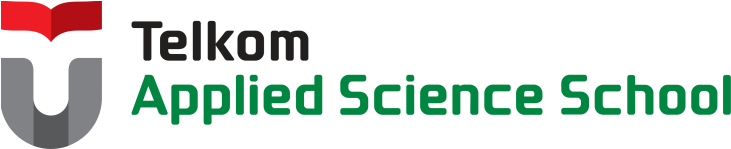 Bentuk pemilikan bisnis
Firma
Usaha untuk memasukkan sesuatu dalam persekutuan, tujuannya untuk membagi hasil dari persekutuan.
Didirikan menggunakan akta notaris, diumumkan dalam berita negara
Kepemimpinan dilaksanakan para pemilik dan seluruh nya bertanggung jawab penuh dengan seluruh harta benda terhadap hutang-hutang perusahaan
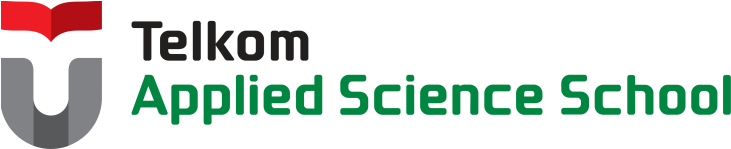 Bentuk pemilikan bisnis
CV
Bentuk persekutuan yang didirikan oleh seseorang atau lebih 
Memiliki dua jenis anggota
anggota pengurus, bertanggung jawab penuh
Anggota komanditer, bertanggung jawab terbatas sebesar modal yang disetor dan tidak boleh menjalankan kepengurusan
Didirikan dengan akte notaris, didaftarkan pengadilan negeri
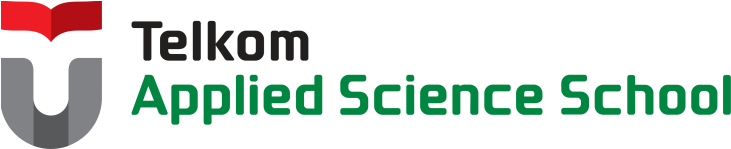 Bentuk pemilikan bisnis
PT (Perseroan Terbatas)
Didirikan dengan akte notaris, pengesahan dari Menteri Kehakiman dan diumumkan dalam berita negara
Pemodalan PT terdiri dari saham-saham
PT terdiri dari tertutup dan terbuka
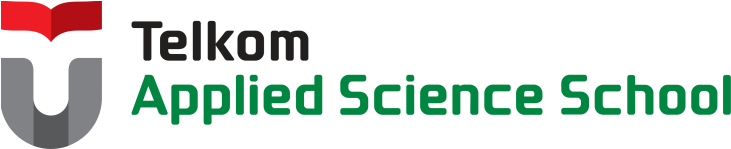 Bentuk pemilikan bisnis
Koperasi
Usaha disusun oleh anggota dan untuk anggota
Pimpinan dalam koperasi disebut pengurus yang dipilih anggota dalam masa jabatan tertentu
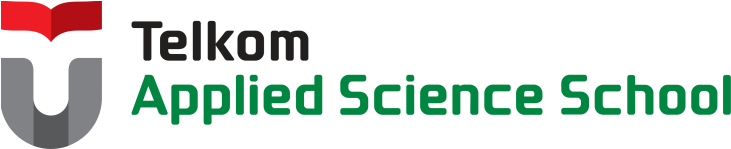 Bentuk pemilikan bisnis
Yayasan
Bentuk usaha berbadan hokum
Harta yayasan terpisah dengan harta pengurus
Umumnya bergerak dengan tujuan sosial, contoh: Yayasan Rumah Sakit Islam, Yayasan Yatim Piatu, dsb. 
Dalam pengumpulan dana, yayasan dapat mendirikan usaha di bawah koordinasi yayasan
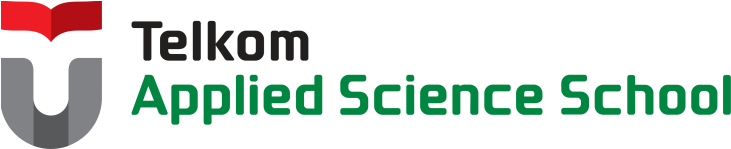 ORGANISASI adalah…
“
Kelompok yang terdiri dari dua atau lebih orang
Yang bekerja bersama-sama 
dalam suatu bentuk yang ditetapkan 
untuk mencapai sejumlah tujuan
 
Machmud Machffoedz
”
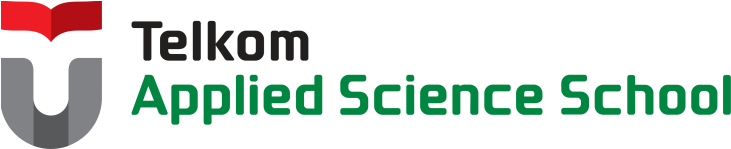 ORGANISASI DAN LINGKUNGANNYA
Organisasi
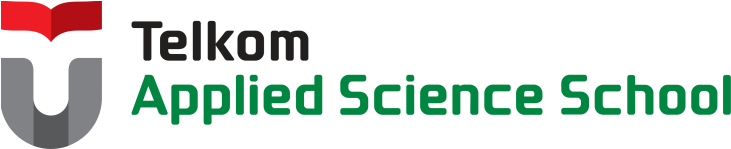 Daur hidup organisasi
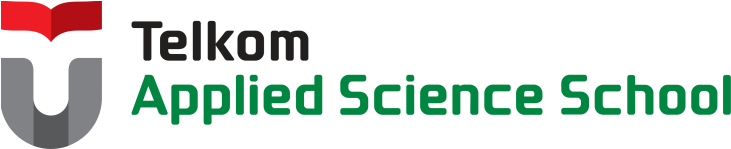 TINGkatan MANAJEMEN DALAM ORGANISASI
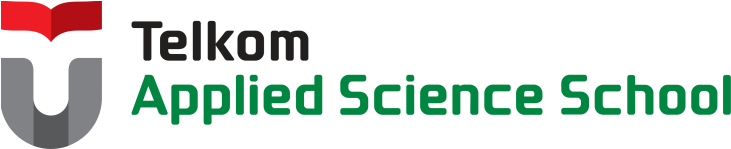 TINGkatan MANAJEMEN DALAM ORGANISASI
top management
bekerja membuat konsep dan mewujudkan visi dan misi
merancang strategi perusahaan,
Fokus pada isu jangka panjang, memutuskan kebijakan untuk akuisisi dan merger, seluruh efektifitas organisasi
format keputusan bersifat abstrak
[Speaker Notes: CEO: chief executive officer
COO; chief operating officer]
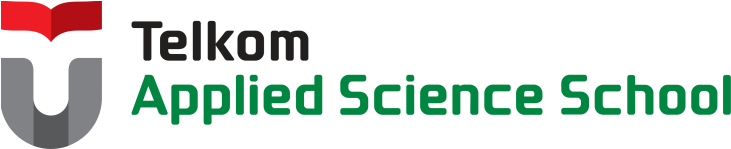 TINGkatan MANAJEMEN DALAM ORGANISASI
Middle-level management
Menerjemahkan tujuan dan strategi yang telah dibuat top level management, menjadi tujuan yang spesifik, dan mendefinisikan kegiatan dan aktivitas perusahaan
Menerjemahkan tujuan perusahaan menjadi target unit-unit
Menggabungkan perencanaan bisnis unit-dibawahnya untuk diulas kembali oleh top level management
Menginterpretasikan dan menyampaikan kepada bawahannya mengenai prioritas top level management
Menerjemahkan infromasi dari level bawahnya untuk disampaikan kepada level atas
[Speaker Notes: CEO: chief executive officer
COO; chief operating officer]
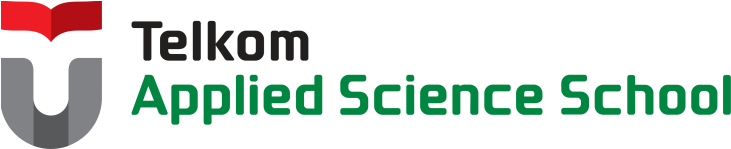 TINGkatan MANAJEMEN DALAM ORGANISASI
Lower level management
Menngerjakan pekerjaan yang telah ditargetkan dan direncanakan oleh midle level management
Mengedepakan efisiensi dalam mengejar target
Mengerjakan pekerjaan sistematis dan testruktur, menghindari timbul kesalahan fatal
Memerlukan keahlian tinggi dalam mengolah data menjadi informasi
Umumnya menggunakan data masa lalu untuk melakukan analisis dan membuat narasi laporan
[Speaker Notes: CEO: chief executive officer
COO; chief operating officer]
Tugas kelompok
Buatlah kelompok yang terdiri atas maksimal 3 orang mahasiswa
Lakukan studi lapangan terhadap pelaku industri/usaha yang ada di sekitar kampus Universitas Telkom. 1 industri/usaha dapat digunakan oleh >1 kelompok dengan catatan berbeda proses bisnis.
Lakukan pengamatan terhadap pemanfaatan TIK untuk melihat tingkat efisiensi dan efektifitas di industri/usaha tersebut.
Tugas kelompok
4. Tuangkan hasil pengamatan dalam bentuk laporan (paparan) dan dipresentasikan di kelas.
5. Tugas pengamatan dilaksanakan dalam jangka waktu 2 minggu, dan dipresentasikan di kelas pada perkuliahan minggu ke-5.